Conflict and Resolution
I’m glad that’s settled
Dealing with conflicts
What sort of conflicts have you had in your life?

How have you dealt with those conflicts?

What’s your conflict resolution style?
Owl
Turtle
Shark
Teddy Bear
Fox
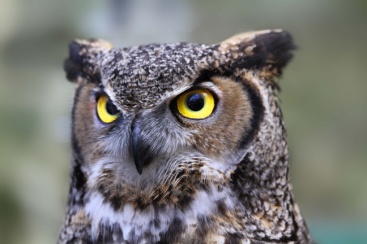 OWL – The Collaborator
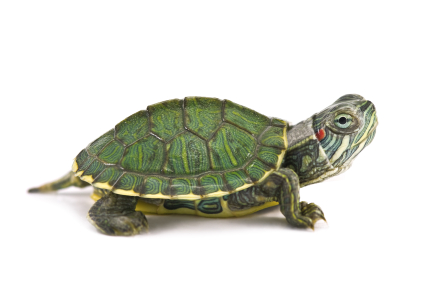 Turtle – The Avoider
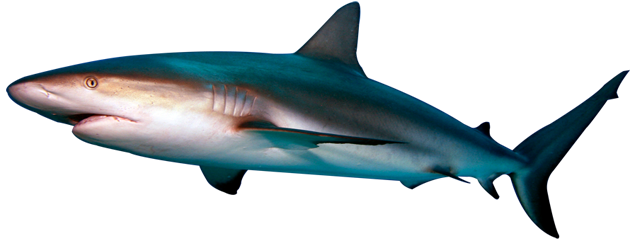 Shark – The Competitor
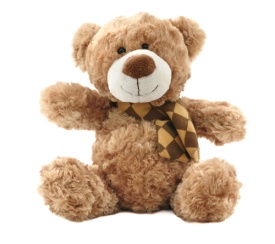 Teddy Bear – The Accommodator
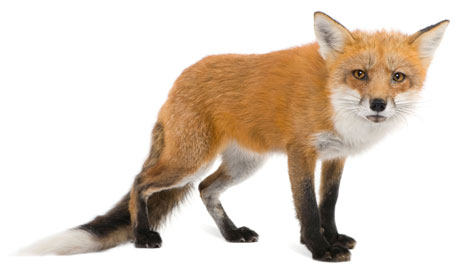 Teddy Fox – The Compromiser
Conflict Type Quiz
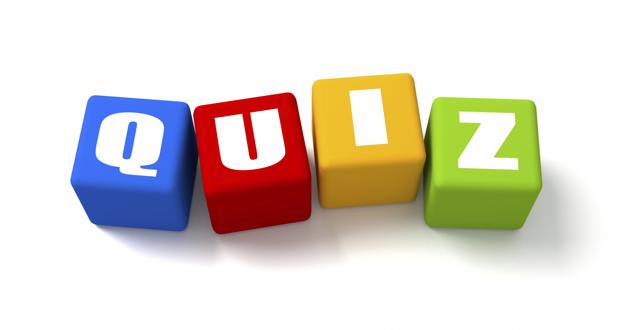 Conflict Scenarios
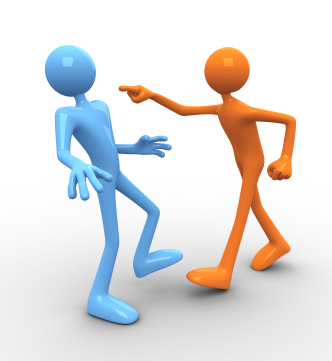 Teamwork Challenge
Paper clip tower
Egg drop
Conflict and Resolution
The Situation could get dicey
World Conflict
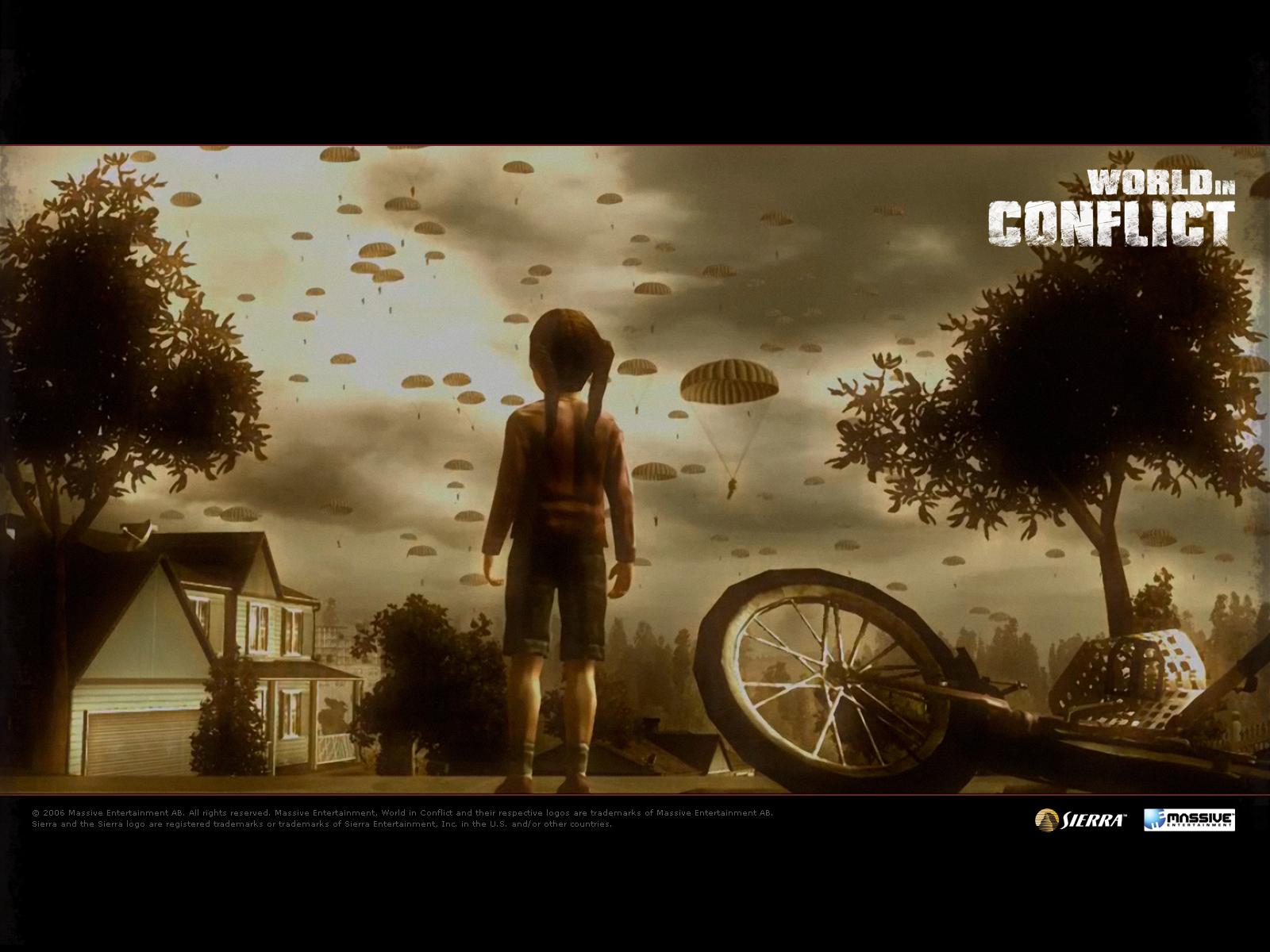 How do you feel?
What are your thoughts on the conflict with North Korea?

Are you scared of a future war?

Do you think that North and South Korea with reunite? Why or why not?
Other Conflicts
What other conflicts does South Korea face?

What world conflicts do you know of that are going on right now?
Land Disputes?
Dokdo
Mischief Reef China
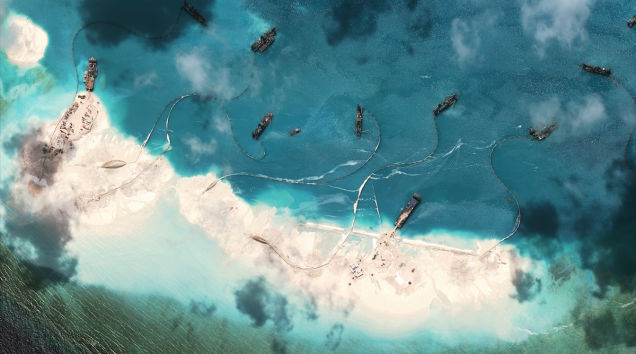 Conflict Map 2015
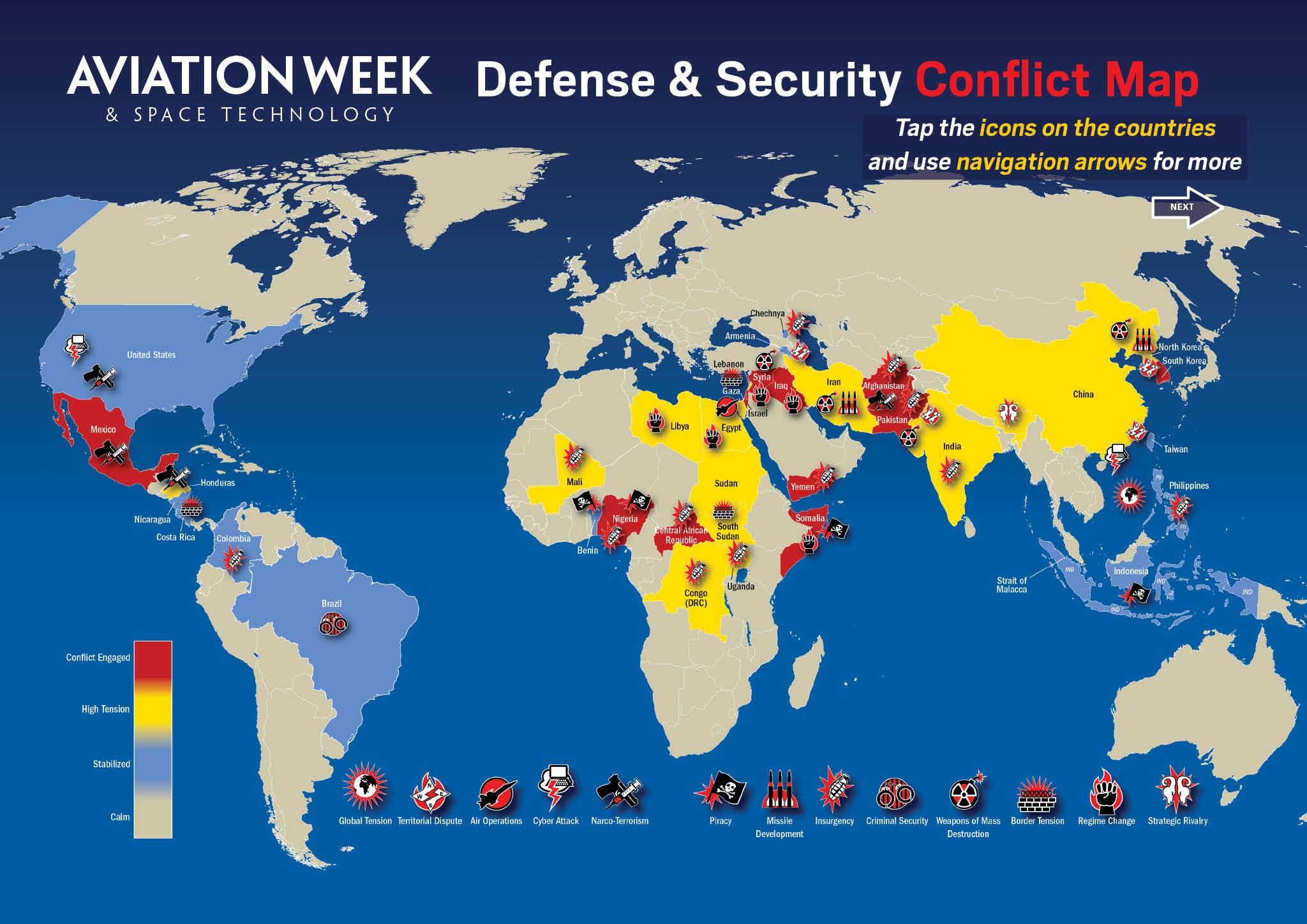 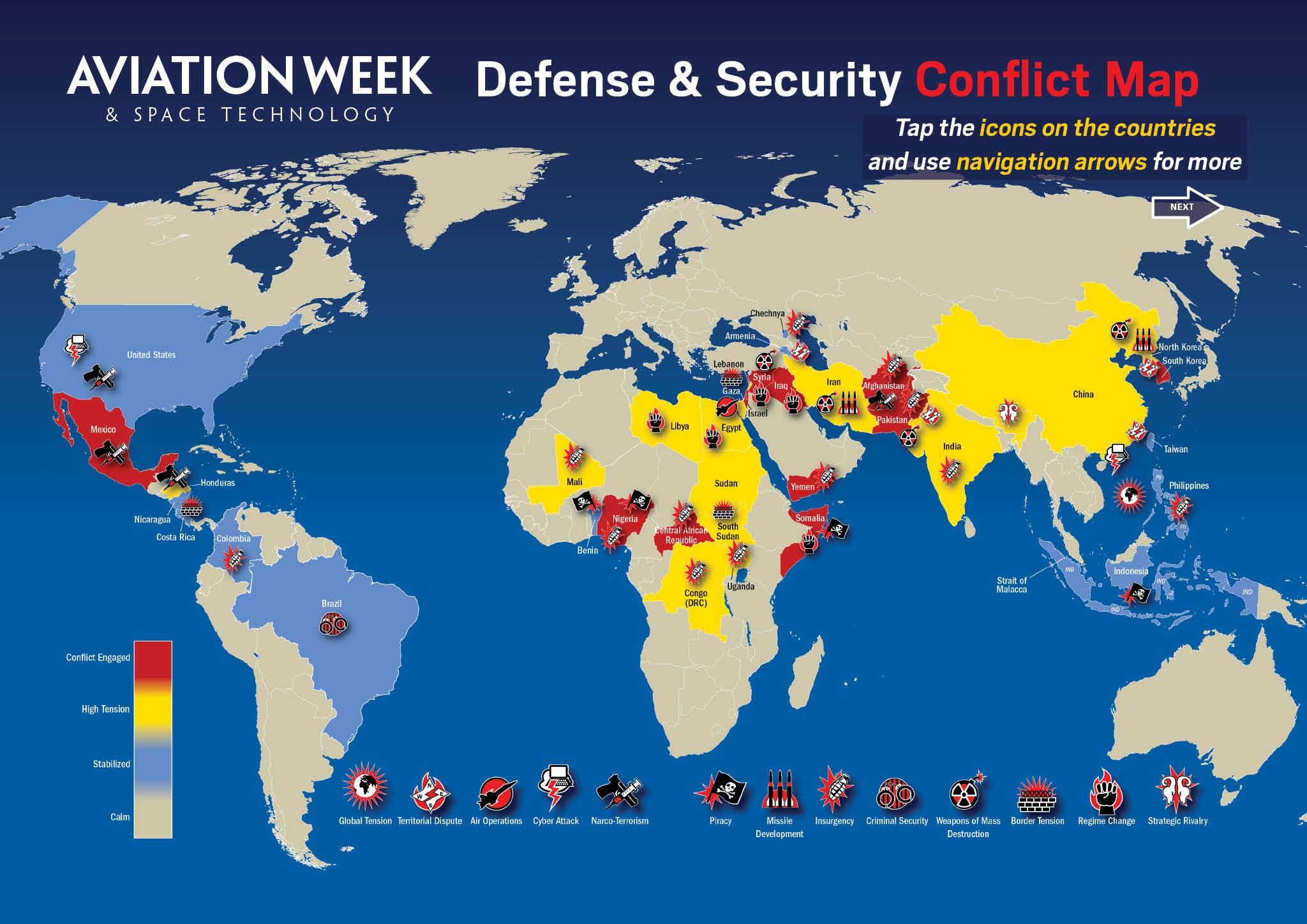 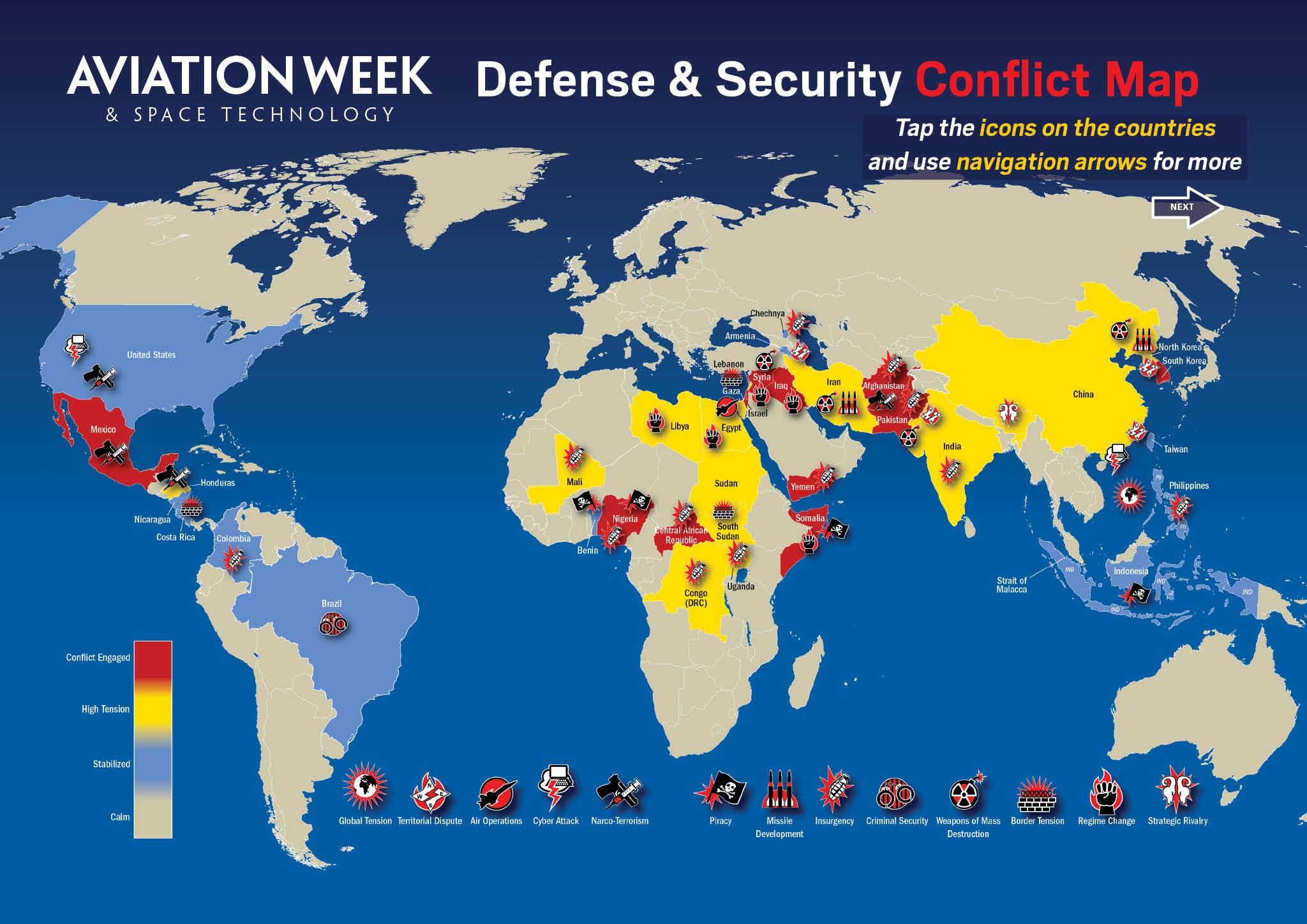 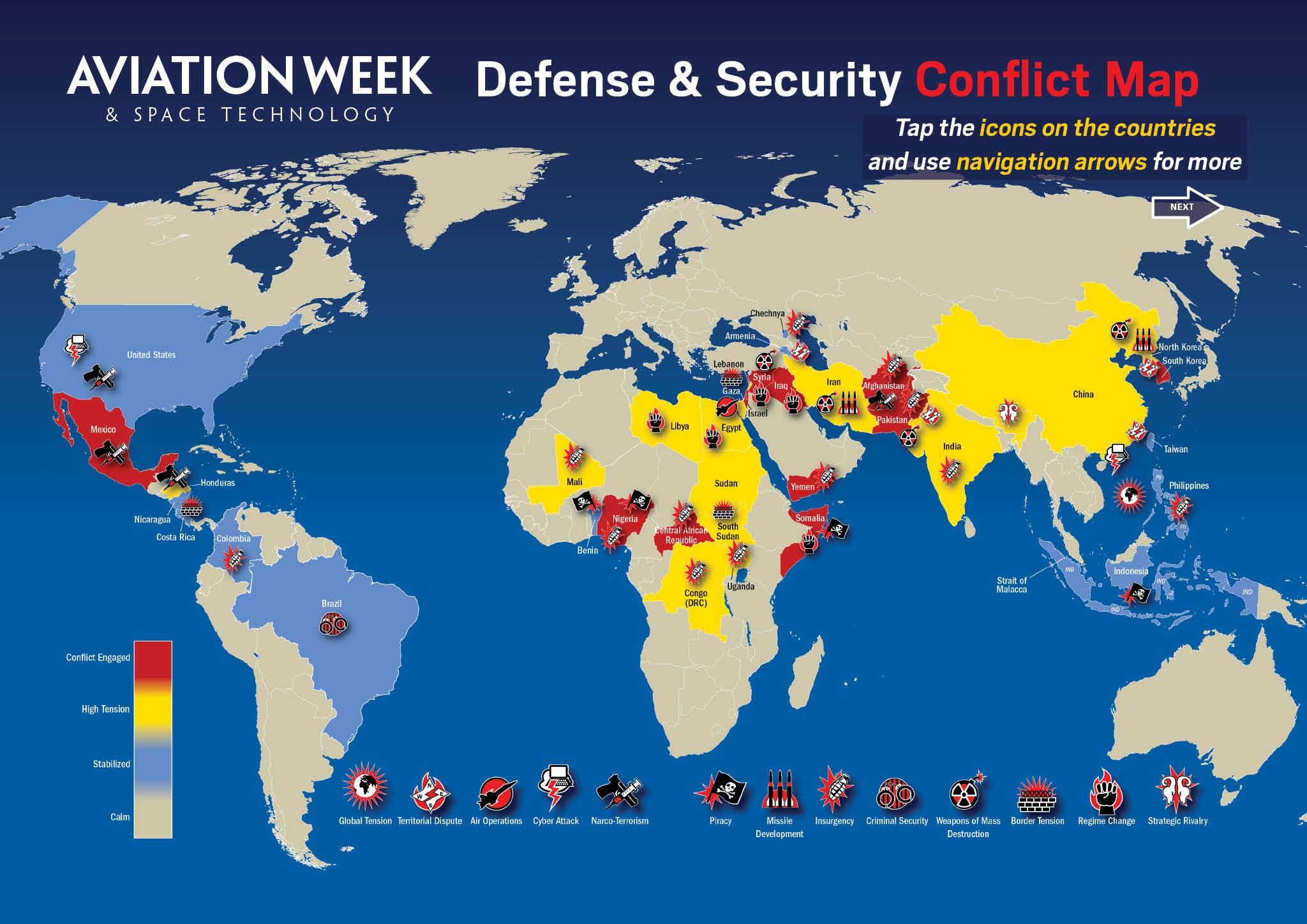 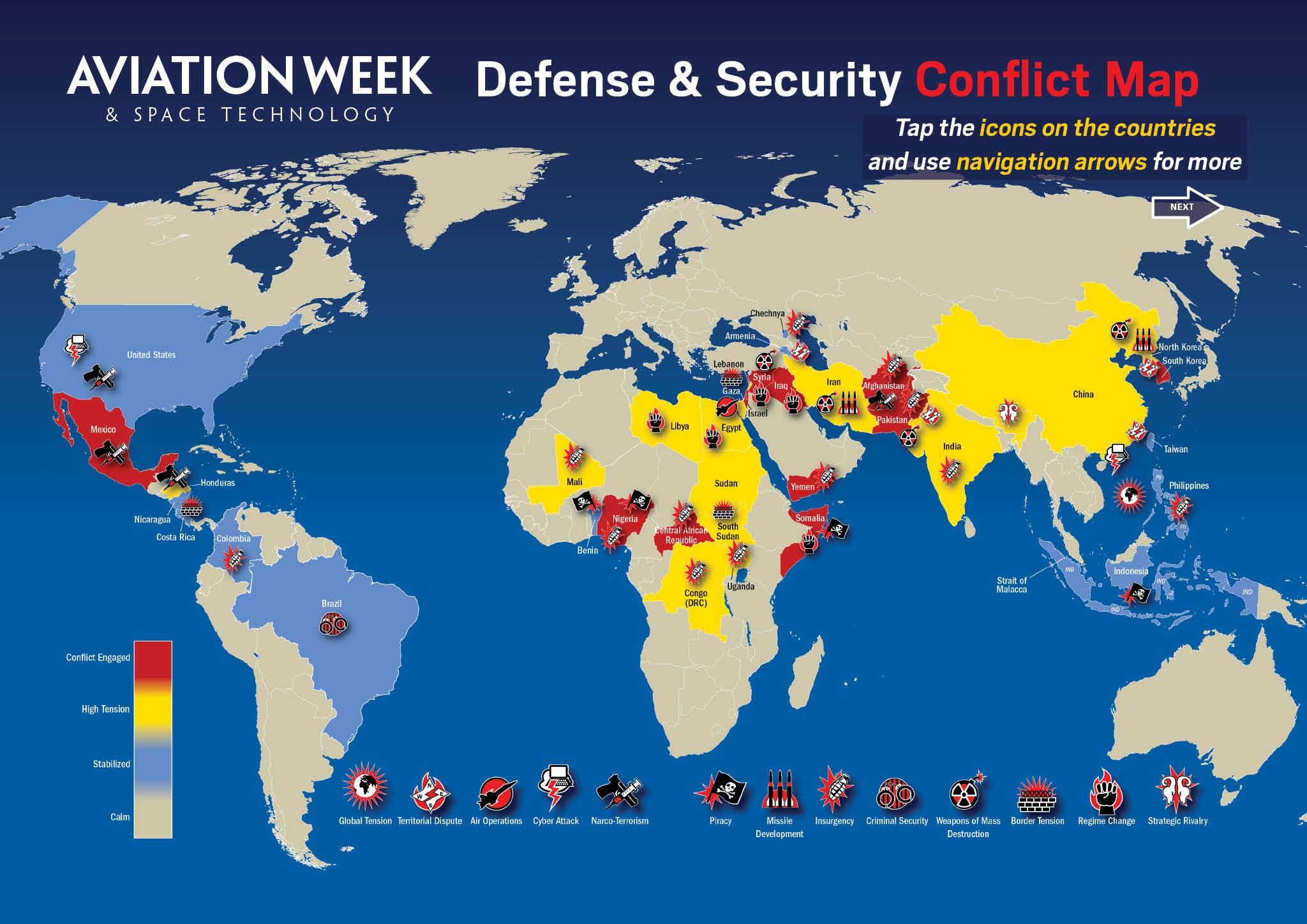 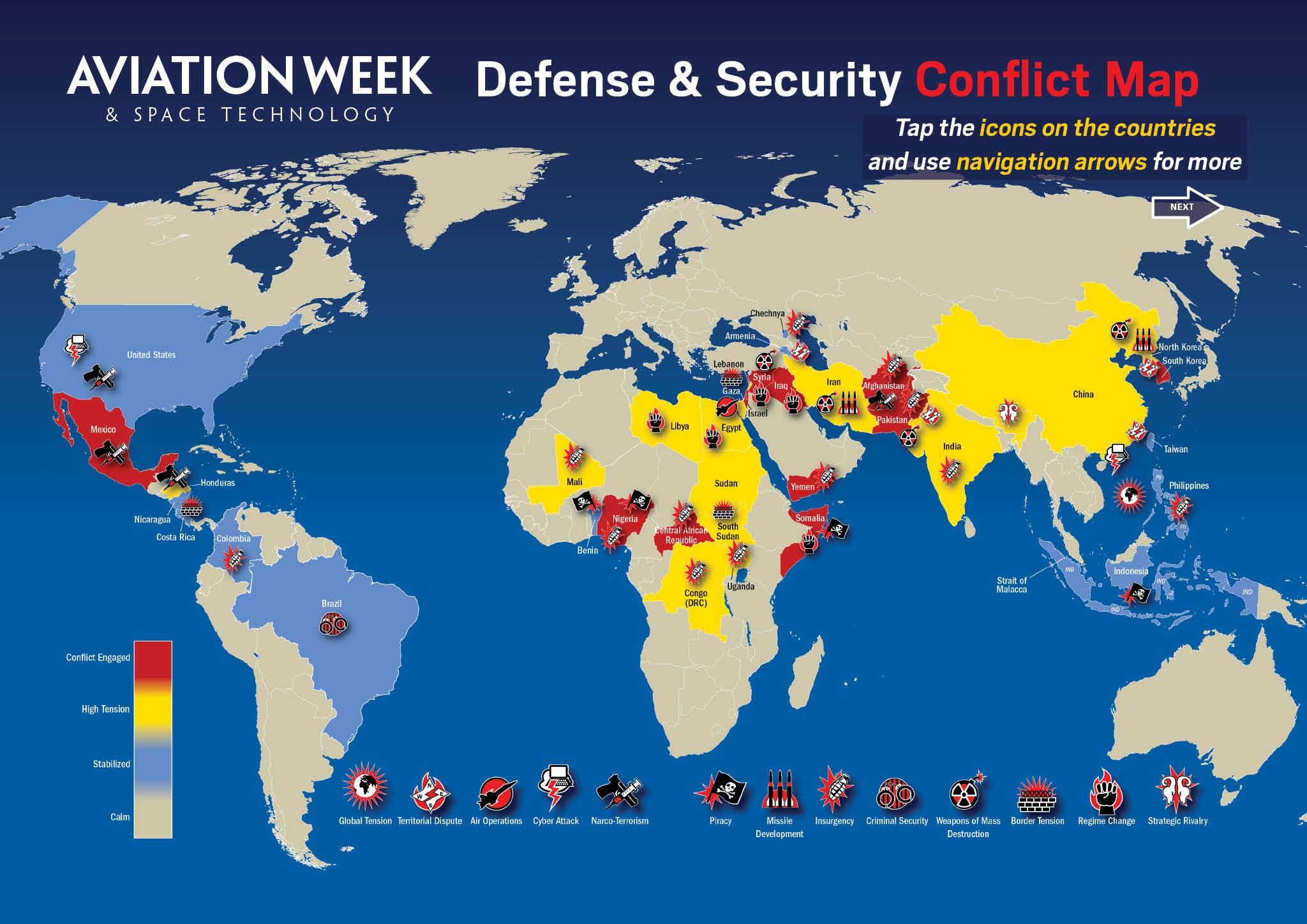 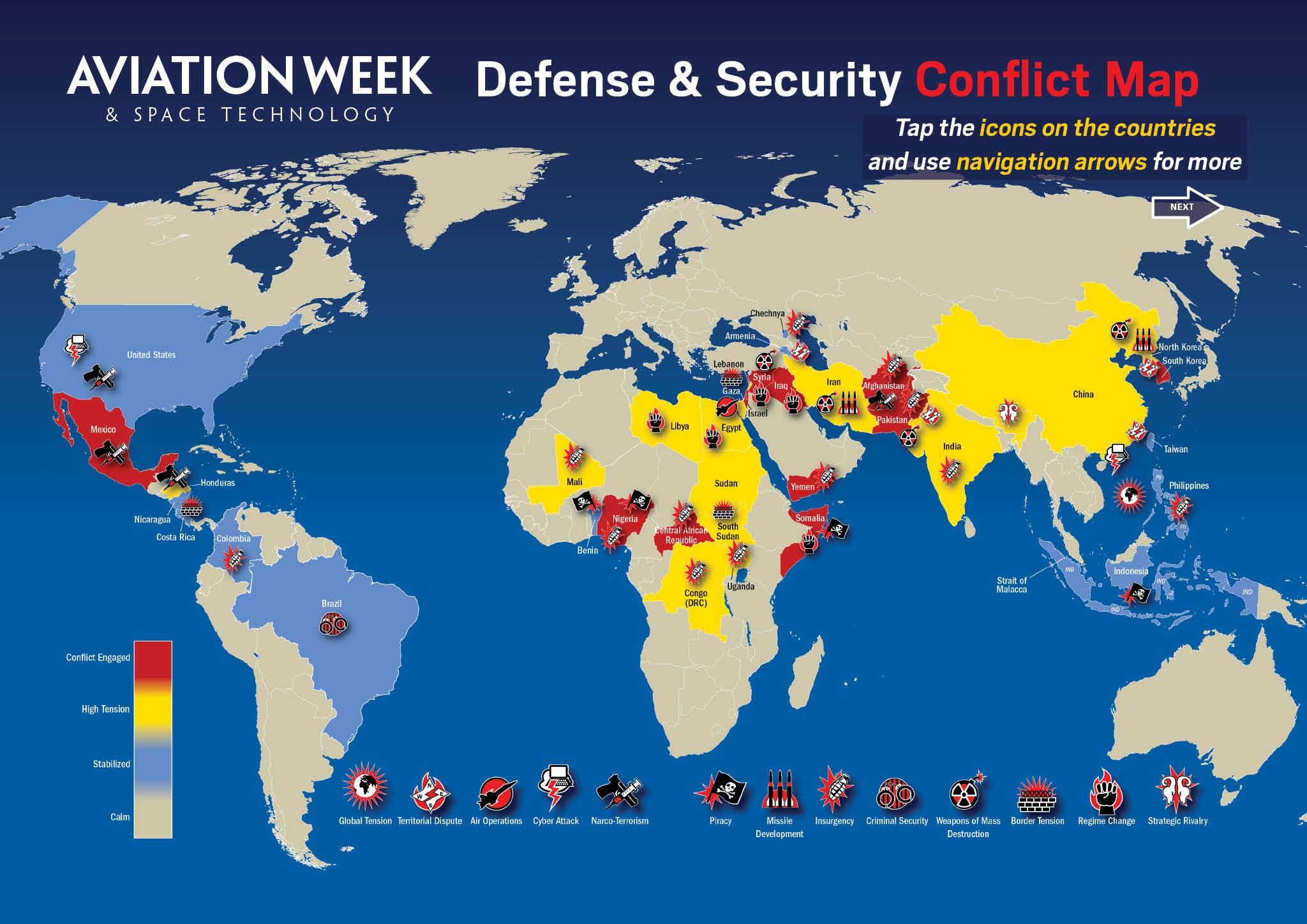 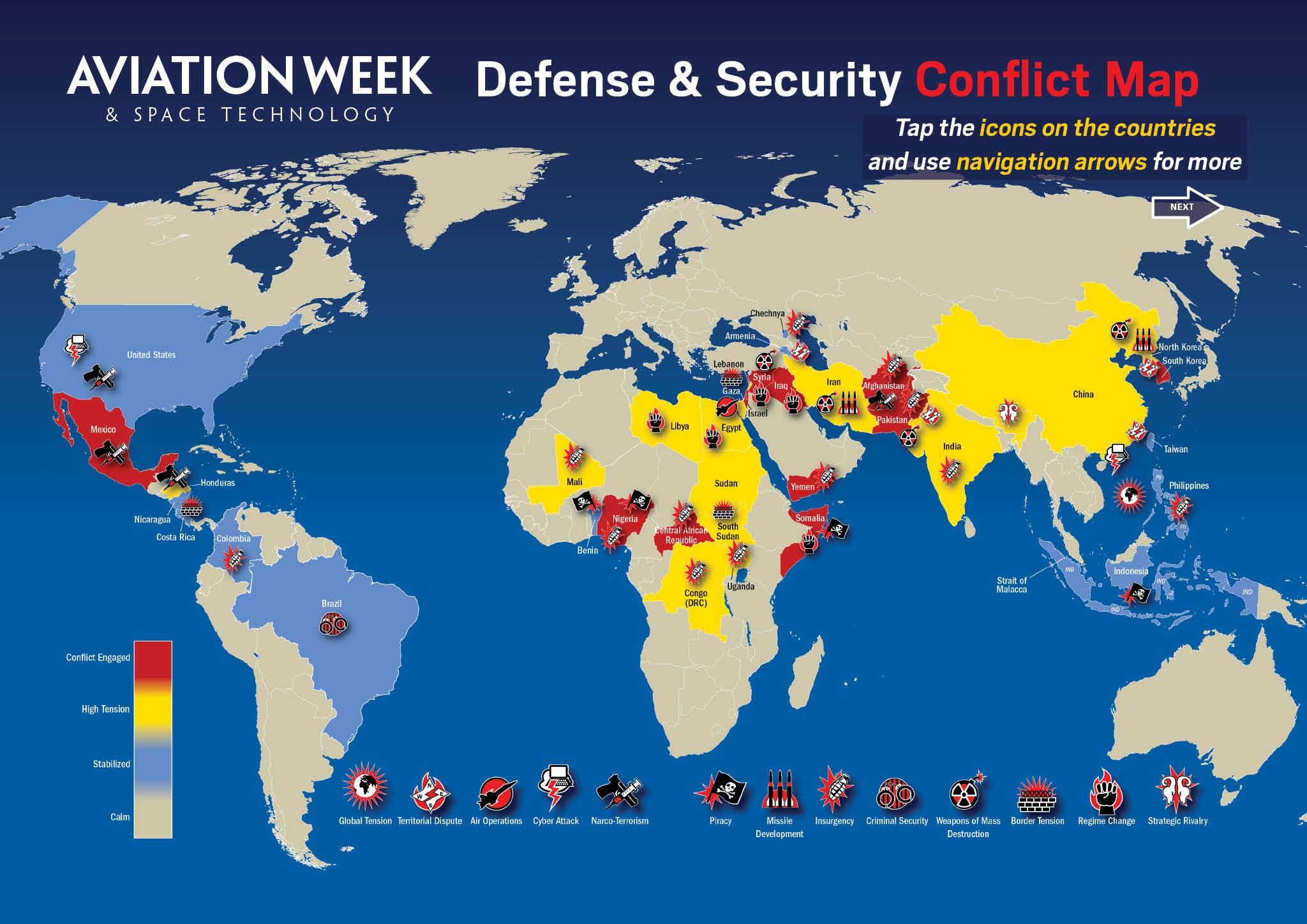 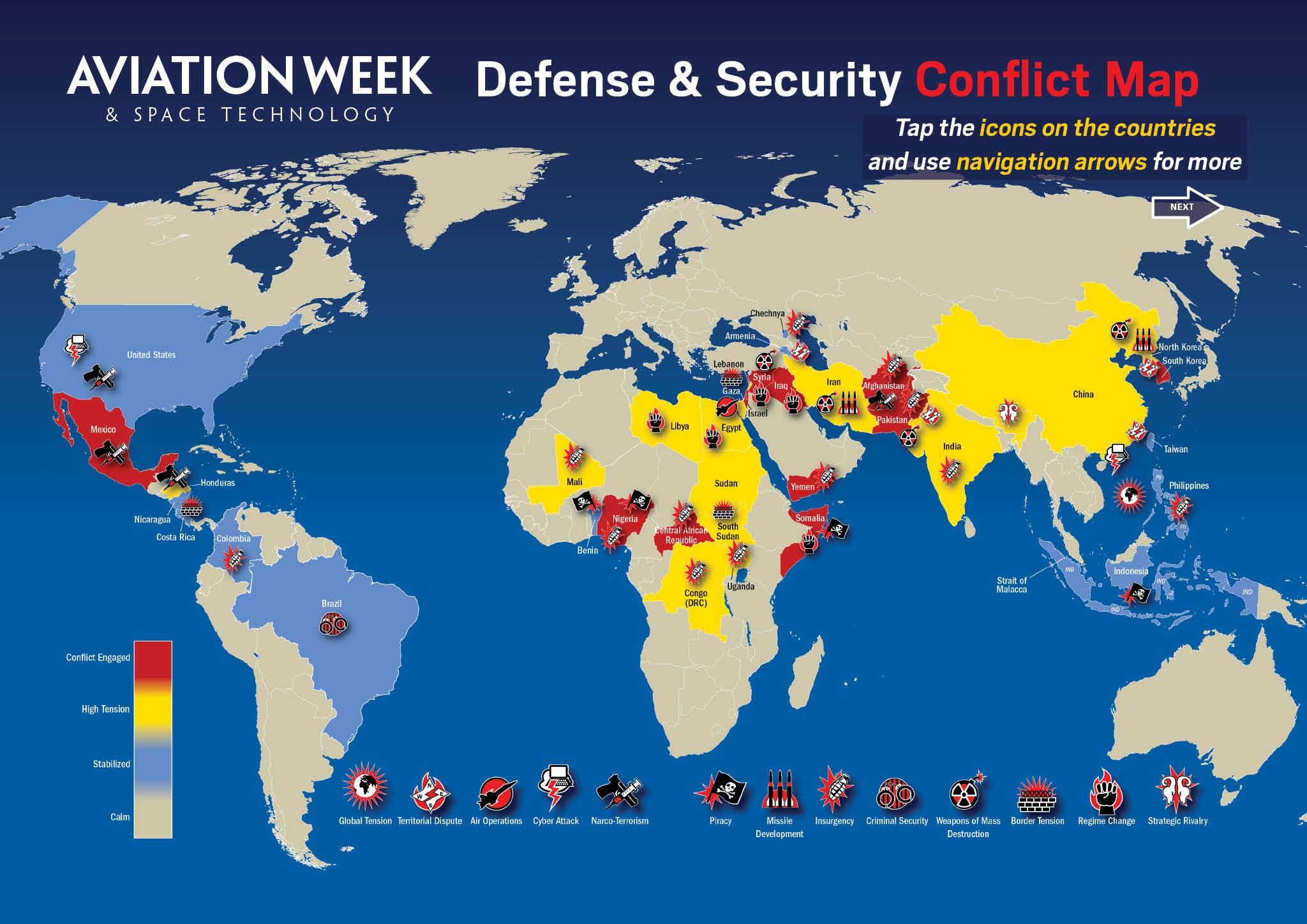 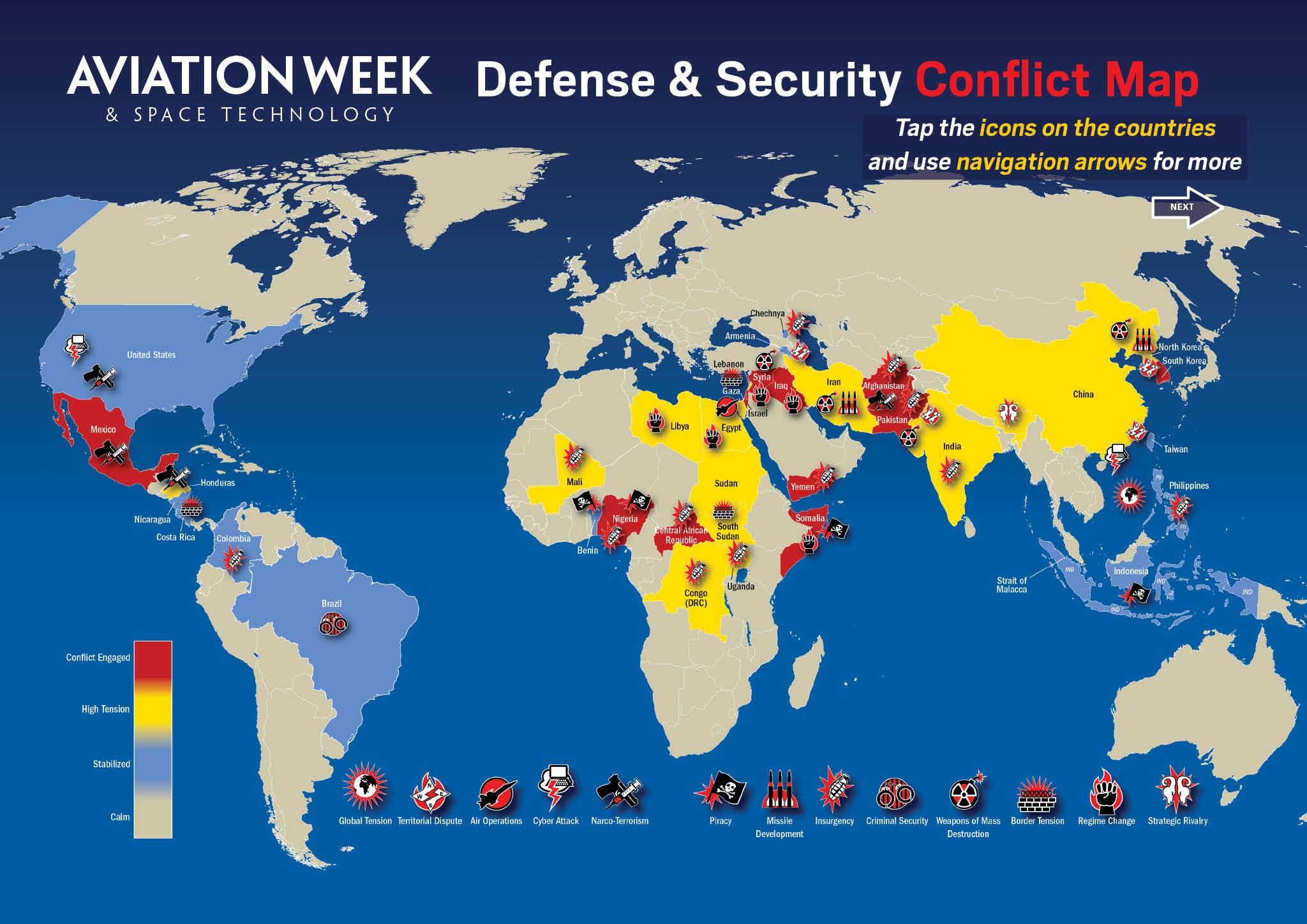 Survival Activity
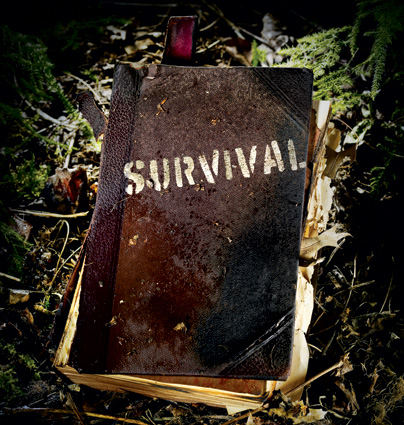 Dealing with Conflict
What causes war?
Do you believe that war is a good way to deal with things?
How else can conflicts be resolved?
Do you think that we can end war on earth? Why or why not?
What would it take to end wars on earth?